राष्ट्रिय कृषिगणना २०७८कृषिगणना अधिकृत/सहायक कृषिगणना अधिकृत तालिममितिः फागुन २१, २०७८ललितपुर, काठमाडौँ
लगत २M कृषक परिवार प्रश्नावली
गैर आवासीय भवन (भाग ६)
कृषि औजार तथा कृषिका साधनहरू (भाग ७)
चौथो दिनको चौथो सत्र
1
प्रस्तुतिका विषय र सन्दर्भ सामाग्री
सन्दर्भ सामाग्री
गणना पुस्तिका
प्रस्तुतिका विषय
लगत २ कृषक परिवार प्रश्नावली
गैर आवासीय भवन (भाग ६)
कृषि औजार तथा कृषिका साधनहरू (भाग ७)
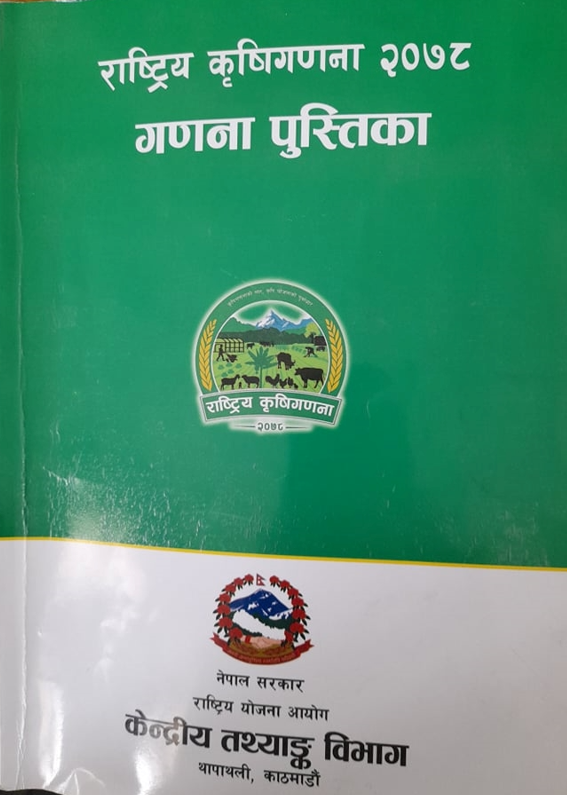 2
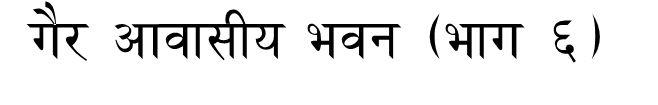 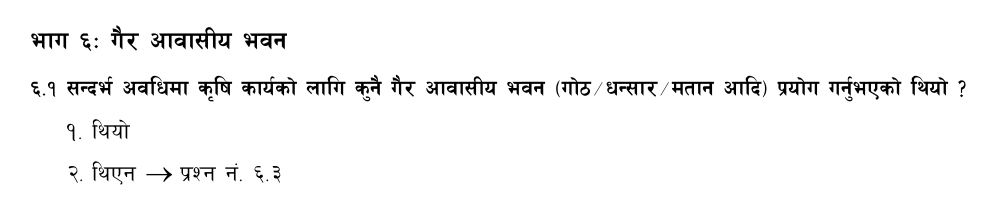 3
गैरआवासीय भवन
भवन (घर) भन्नाले – सामन्यतया चारैतिर गारो÷टाटी लगाई वा नलगाई छानो हालेर मानिस बस्नका लागि वा पशुपन्छी राख्नका लागि वा बाली थन्क्याउनका लागि बनाइएको संरचनालाई बुझाउँछ । 
कृषिगणनाको सन्र्दभमा मानिस मात्र बस्न प्रयोग भएको घरबाहेक कृषि कार्यका लागि प्रयोग भएका भवनहरूलाई गैरआवसीय भवनअन्तर्गत पार्नुपर्छ, 
जस्तैः गोठ, गोदाम घर, तबेला, कृषिका लागि प्रयोग भएको कार्यालय भवन आदि ।
4
गैरआवासीय भवन……
एउटै भवन कृषि कार्यको साथै आवास र अन्य कार्यमा पनि प्रयोग भएको भए सो भवन मुख्यरूपमा कुन कार्यका लागि प्रयोग भएको हो छुट्ट्याई कृषि कार्यको लागि प्रयोग भएको भए मात्र यसमा गणना गर्नुपर्छ । 
कुनै कृषकको एउटा मात्र घर छ र सो घर आवास र कृषि कार्य दुवैको लागि प्रयोग गरेको भए गैरआवासीय भवनअन्तर्गत राख्नु हुँदैन । 
गैरआवासीय भवन निम्नलिखित कृषिसम्बन्धी कार्यका लागि प्रयोग भएको हुन सक्छ ।
5
गैरआवासीय भवनको उपयोग
6
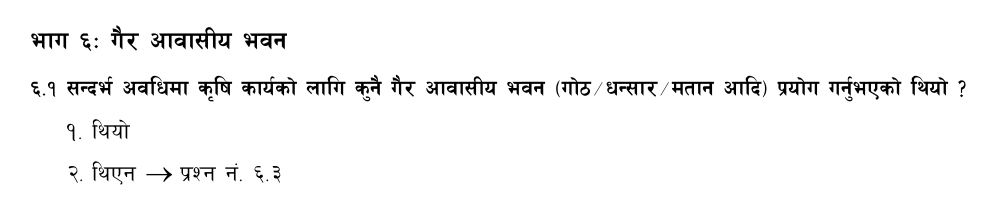 कृषकले सन्दर्भ वर्षमा कृषि कार्यको लागि कुनै गैरआवासीय भवनको प्रयोग गरे नगरेको सोध्नुपर्छ । 
गरेको भए कोड १ मा गोलो घेरा लगाई प्रश्न नं. ६.२ सोध्नुपर्छ र 
नगरेको भए कोड २ मा गोलो घेरा लगाई प्रश्न नं. ६.३ देखि सोध्नुपर्छ ।
7
प्रयोग, स्वामित्व र संरचनाअनुसार गैरआवासीय भवन
यो प्रश्नमा सन्दर्भ अवधिमा गैरआवासीय भवनको प्रयोगको किसिमका आधारमा स्वामित्व र संरचनाको अवस्था अनुसारको संख्या उल्लेख गर्नुपर्दछ । 
कृषि चलनमा चौपायाको लागि, पन्छीको लागि, बाली थन्क्याउनको लागि, अन्य कृषि कार्यका लागि गैरआवासीय भवनको प्रयोग भएको छ, छैन सोधी भएको छ भने त्यो आफ्नो हो वा अरूको हो यकीन गरी सम्बन्धित महलहरु (महल ४ र ५) मा संख्या लेख्नुपर्छ । 
यसैगरी यिनीहरुको संख्या संरचनाको अवस्था अनुसार महल ६, ७, ८ मा उल्लेख गर्नुपर्दछ ।
प्रयोगको किसिम अनुसार यिनीहरुको जम्मा संख्या महल ३ मा उल्लेख गर्नुपर्दछ।
8
गैरआवासीय भवन ...
एउटै भवन कृषिकार्यको साथै आवास र अन्य कार्यमा पनि प्रयोग भएको भए सो भवन मुख्य रूपमा कुन कार्यका लागि प्रयोग भएको हो छुट्ट्याई कृषिकार्यको लागि प्रयोग भएको भए मात्र यसमा गणना गर्नुपर्दछ । 
कुनै कृषकको एउटा मात्र घर छ र सो घर आवास र कृषिकार्य दुवैको लागि प्रयोग गरेको भए गैरआवासीय भवनअन्तर्गत राख्नु हुँदैन ।
9
भवनको स्वामित्व
यसले कृषि कार्यको लागि प्रयोग गरिएको गैरआवासीय भवनको स्वामित्व अथवा अधिकार कसमा निहित छ भन्ने कुरा बुझाउँछ ।
आफ्नै स्वामित्व (महल ४)   
कृषक परिवारको आफ्नै हकमा रहेका भवन यसअन्तर्गत पर्छन् ।
अरूको स्वामित्व (महल ५)
कृषक परिवारले कृषि प्रयोजनको लागि भाडा तिर्ने गरी चलन गरेको अरूको हकका भवनहरू वा आफ्नो स्वामित्व पनि नभएको र भाडा पनि नलिई अन्य कुनै प्रक्रियाबाट प्राप्त गरेको भवनहरू यसमा पर्छन् । 
घरधनीको सहायताले भाडा नतिर्ने सर्तमा लिएका भवन, कानुनी वादविवाद परेको तर प्रयोग गरिरहेको भवन आदि यसमा पर्छन् ।
u}/cfjf;Lo ejg ===
Pp6} ejg s[lifsfo{sf] ;fy} cfjf; / cGo sfo{df klg k|of]u ePsf] eP ;f] ejg d'Vo ¿kdf s'g sfo{sf nflu k|of]u ePsf] xf] 5'§ØfO{ s[lifsfo{sf] nflu k|of]u ePsf] eP dfq o;df u0fgf ug'{kb{5 . 
s'g} s[ifssf] Pp6f dfq 3/ 5 / ;f] 3/ cfjf; / s[lifsfo{ b'j}sf] nflu k|of]u u/]sf] eP u}/cfjf;Lo ejgcGtu{t /fVg' x'Fb}g .
10
10
संरचनाको अवस्था
व्यवस्थित गैरआवासीय भवन
ढलान, जस्ता, टायल लगायतको छाना भएको, पक्की गारो, मिलाइएको काठ, जस्ता लगायतको चारैतिर बारिएको, भुइँ ढलान गरिएको वा ढुंगा, इँटलगायत बिच्छ्याइएको, पशुपन्छीको गोठको सन्दर्भमा हावा ओहोरदोहोर हुने गरी भेन्टिलेसन भएको, पशुआहार, मलमुत्र व्यवस्थापनको उचित प्रबन्ध भएको बलियो, टिकाउ र स्थायी प्रकृतिको भवन व्यवस्थित गैरआवासीय भवनअन्तर्गत पर्छ ।
11
अर्धव्यवस्थित गैरआवासीय भवन
नियमित मर्मत गरिएको फुस वा झिँगटीको छाना भएको, बाँस वा नमिलाइएको काठले चारैतिर बारिएको, माटो वा बालुवा लगायतका सामान्य भुइँ भएको, पशुपन्छीको गोठको सन्दर्भमा मलमुत्र व्यवस्थापनको उचित प्रबन्ध नभएको, घामपानी हावाहुरीबाट पशुपन्छीहरू जोगिने सामान्य संरचना भएको भवन अर्धव्यवस्थित गैरआवासीय भवनअन्तर्गत पर्छ ।
12
अव्यवस्थित गैरआवासीय भवन	
नियमित मर्मत नगरिएको फुस वा झिँगटीको छाना भएको, सामान्यतया वरिपरि नबारिएको, सामान्य माटो वा बालुवाको भुइँ भएको, घामपानी र हावाहुरीबाट सामान्यरूपमा मात्र जोगिने गोठ वा टहरो अव्यवस्थित गैरआवासीय भवन अन्तर्गत पर्छ ।
13
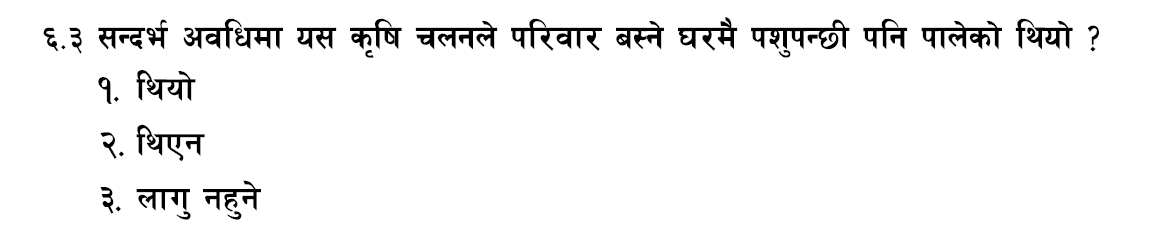 सन्दर्भ अवधिमा कृषि चलनले आफू बस्ने घरकै कुनै कोठा वा तला आदिमा पशुपन्छीपालन गरेको थियो वा थिएन सोधी यदि थियो भने सो लाई जनाउने कोड १ मा र थिएन भने कोड २ मा गोलो घेरा लगाउनु पर्दछ । 
यदि पशु र पन्छी मध्ये कुनैपनि नपालेका कृषि चलनलाई लागु नहुनेको कोड ३ मा गोलो घेरा लगाउनुपर्दछ
14
भाग ७
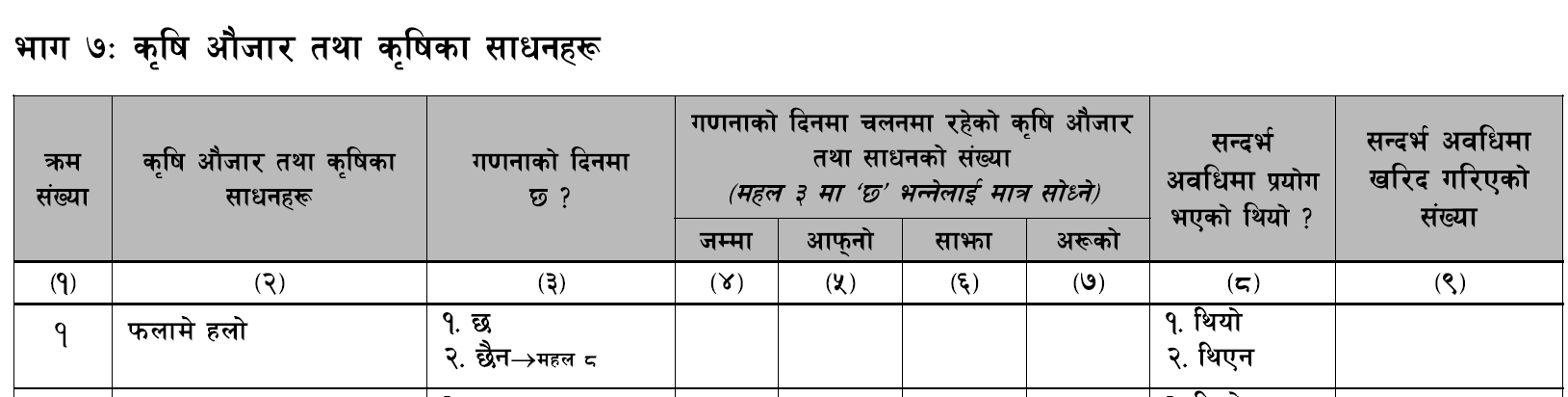 15
कृषि औजार तथा कृषिका साधनहरू
कृषि औजार भन्नाले आंशिक वा पूरै रूपमा कृषिकार्यमा प्रयोग गरिएका औजारहरूलाई जनाउँछ । 
कृषि–चलनभित्र गैरकृषिकार्यमा मात्र प्रयोग भएका औजारहरूलाई यसमा समावेश गर्नु हुँदैन । 
गणना समयमा काम नलाग्ने भएका अथवा बिग्रिइसकेका औजारहरू पनि समावेश गर्नु हुँदैन । 
अस्थायी रूपमा बिग्रेको र किनेर ल्याउँदै गरेको साधनलाई भने यसमा समावेश गर्नुपर्छ ।
16
कृषि औजार तथा कृषिका साधनहरू···
कृषिगणनामा विवरण लिनुपर्ने औजार तथा साधनहरू यस प्रकार छन्
फलामे हलो, पावर ट्रिलर÷मिनी ट्रिलर, ट्रयाक्टर, स्यालो टयुबवेल, डिप टयुबवेल, रोअर÷ढिकी पम्प, पशुद्वारा चलाइने गाडा, स्प्रेयर, कम्बाइन्ड हार्भेस्टर, चाफ कटर, दुध दुहुने मेसिन, थ्रेसर, मकै छोडाउने मेसिन, धान तथा मकै गोड्ने मेसिन, ह्वीलब्यारो, ग्रुमर, ग्रेडिङ मेसिन र कृषिका  औजार तथा साधानहरु । 
अन्य औजारमा धान बत्ताउने (ओसाउने), भुसा छाँट्ने मेसिनजस्ता औजारहरू पर्छन् ।
17
७.१ कृषि औजार तथा साधनको प्रयोग  
भाग ७ अन्तर्गत उल्लिखित कृषि औजार तथा साधनहरूको महल ३ देखि ७ सम्म र महल ८ को सन्दर्भ अवधि फरक छ 
महल ३ देखि ७ सम्म गणनाको दिनमा कृषि चलनमा भएको औजार तथा साधनको संख्या सोधिएको छ भने 
महल ८ मा यिनीहरुको विगत एक वर्षमा भएको प्रयोगबारे सोधिएको छ ।
18
क्रमसंख्या (महल १)
यस महलमा दिइएको संख्या प्रत्येक हरफको क्रमसंख्या हो ।
19
कृषि औजार तथा साधनहरू (महल २)
यस महलमा कृषि कार्यका लागि प्रयोग हुने कृषि औजार तथा साधनहरूको सूची दिइएको छ ।
20
गणनाको दिनमा छ ? (महल ३)
महल–२ मा उल्लिखित कृषि औजार तथा साधनहरू गणनाको दिन कृषि चलनमा छन्, छैनन् सोध्नुपर्छ । 
यदि छ भने कोड १ मा र छैन भने २ मा गोलो घेरा लगाउनुपर्छ । 
यदि कोड २ मा गोलो घेरा लगाएको भए महल ४ देखि ७ सम्म नसोधी महल ८ देखि सोध्नुपर्छ ।
21
21
स्वामित्वको आधारमा गणनाको दिनमा चलनमा रहेको कृषि औजार तथा साधनको संख्या (महल ४, ५, ६ र ७)
महल–५, ६ र ७ मा कृषि औजार तथा साधनको स्वामित्वको बारेमा उल्लेख गरिएको छ । 
महल ३ मा कोड १ मा गोलो घेरा लगाएको अवस्थामा कृषि चलनमा भएको औजार वा साधन आफ्नो, साझा, वा अरूको (मोहीले खेती गरेकोमा जग्गाधनीको वा भाडाको समेत) कस्को हो विवरण लिन खोजिएको छ । 
माथि नै उल्लेख गरिसकिएको छ कि यसको सन्दर्भ समय गणनाको दिन हुन्छ । 
अर्थात् गणनाका दिन चलनमा रहेका जम्मा कृषि औजारहरूमध्ये कृषकको आफ्नै औजार तथा साधनहरूको  संख्या महल–५ मा, साझा (केही परिवारको संयुक्त स्वामित्व) महल–६ मा र अरूको हो भने महल–७ मा संख्या लेख्नुपर्छ ।
22
स्वामित्वको आधारमा गणनाको दिनमा चलनमा रहेको कृषि औजार तथा साधनको संख्या (महल ४, ५, ६ र ७)
महल–४ को संख्या महल–५, ६, र ७ को जोडसँग मिलेको छ छैन जाँच गर्नुपर्छ । 
गणनाको समयमा काम नलाग्ने भएका अथवा बिग्रिइसकेका औजारहरू यहाँ समावेश गर्नुहुँदैन  
अस्थायीरूपमा बिग्रेको र किनेर ल्याउँदै गरेको साधनलाई भने यसमा समावेश गर्नुपर्छ । 
गणनाको दिनमा कृषि चलनमा नभएको औजार तथा साधनको हकमा महल ४ देखि ७ सम्म तेर्सो धर्को (–) तानिदिनुपर्छ ।
23
आफ्नो (महल ५)
यसमा त्यस्ता कृषि औजार तथा साधन पर्छन् जसमा कृषक परिवारको पूरा अधिकार रहन्छ र जसको प्रयोग कृषि चलनमा आपूmखुशी गर्न सकिन्छ । 
यस प्रकारका औजार तथा साधनको संख्या यस महल अन्तर्गत उल्लेख गर्नुपर्दछ ।
24
साझा (महल ६)
एकभन्दा बढी कृषक परिवारको साझा स्वामित्व रहेको कृषि औजार तथा मेसिनरी यसमा पर्छन् । 
कृषक परिवार सदस्य रहेको संस्थाबाट लिएर स्थायीरूपमा प्रयोग गरेको भए त्यस्ता मेसिनरी तथा औजार यसमा समावेश गर्नु हुँदैन । 
यसलाई अरुको अन्तर्गत गणना गर्नुपर्छ ।
25
अरुको (महल ७)
कृषक परिवारको निजी वा साझा स्वामित्व नभएको तर जग्गा धनीको (अरुको जग्गा कमाउने कृषक परिवारमा यस्ता सामान हुन सक्छन् ) वा शुल्क तिरेर वा निःशुल्करूपमा अर्को कृषक परिवार, ठेकेदार, साझा संस्था, सहकारी वा सरकारी निकायबाट प्राप्त गरेको मेसिन तथा औजारहरू यस शीर्षकअन्तर्गत गणना गर्नुपर्दछ ।
26
सन्दर्भ अवधिमा प्रयोग भएको थियो ? (महल ८)
सन्दर्भ अवधिभित्र कृषि चलनले विभिन्न औजार तथा साधनहरूको प्रयोग कृषि कार्यमा गरेको थियो, थिएन सोध्नुपर्छ । 
यसमा स्वामित्वको कुरा आउँदैन अर्थात् कृषि चलनमा यी औजारहरू हुनैपर्छ भन्ने छैन 
 केबल प्रयोग गरिएको थियो वा थिएन सोधी थियो भने कोड १ मा गोलो घेरा लगाउनुपर्छ र थिएन भने कोड २ मा गोलो घेरा लगाउनुपर्छ ।
27
सन्दर्भ अवधिमा खरिद गरिएको संख्या (महल ९)
सन्दर्भ अवधिभित्र कृषकले महल २ मा उल्लिखित कृषि औजार तथा साधनहरू खरिद गरेको थियो, थिएन सोधी थियो भने संख्या यस महलमा लेख्नुपर्छ । 
यदि सन्दर्भ अवधिभित्र औजारहरू खरिद नगरेको भए संख्या लेख्ने महलमा ० लेख्नुपर्छ ।
28
छलफल तथा प्रश्नोत्तर
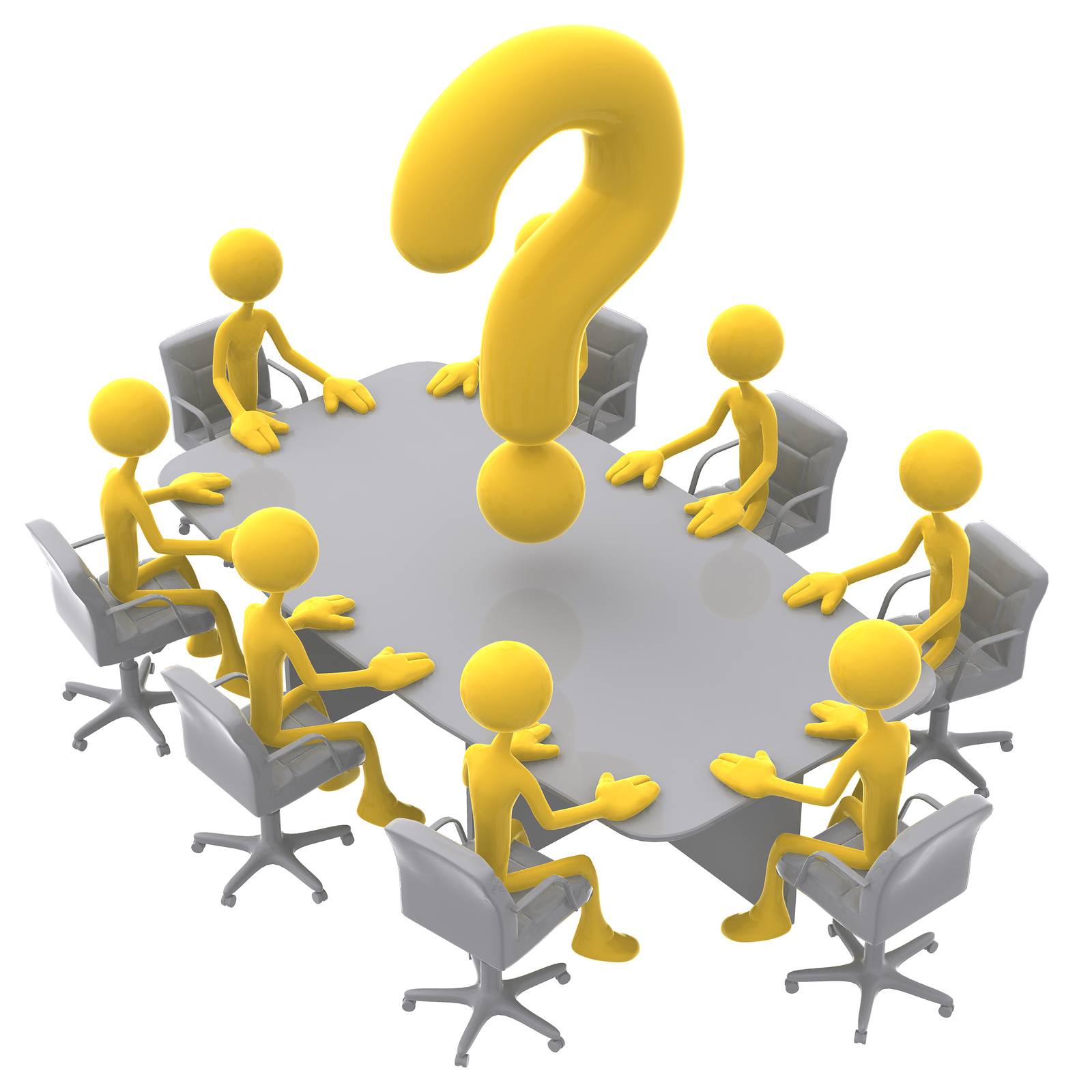 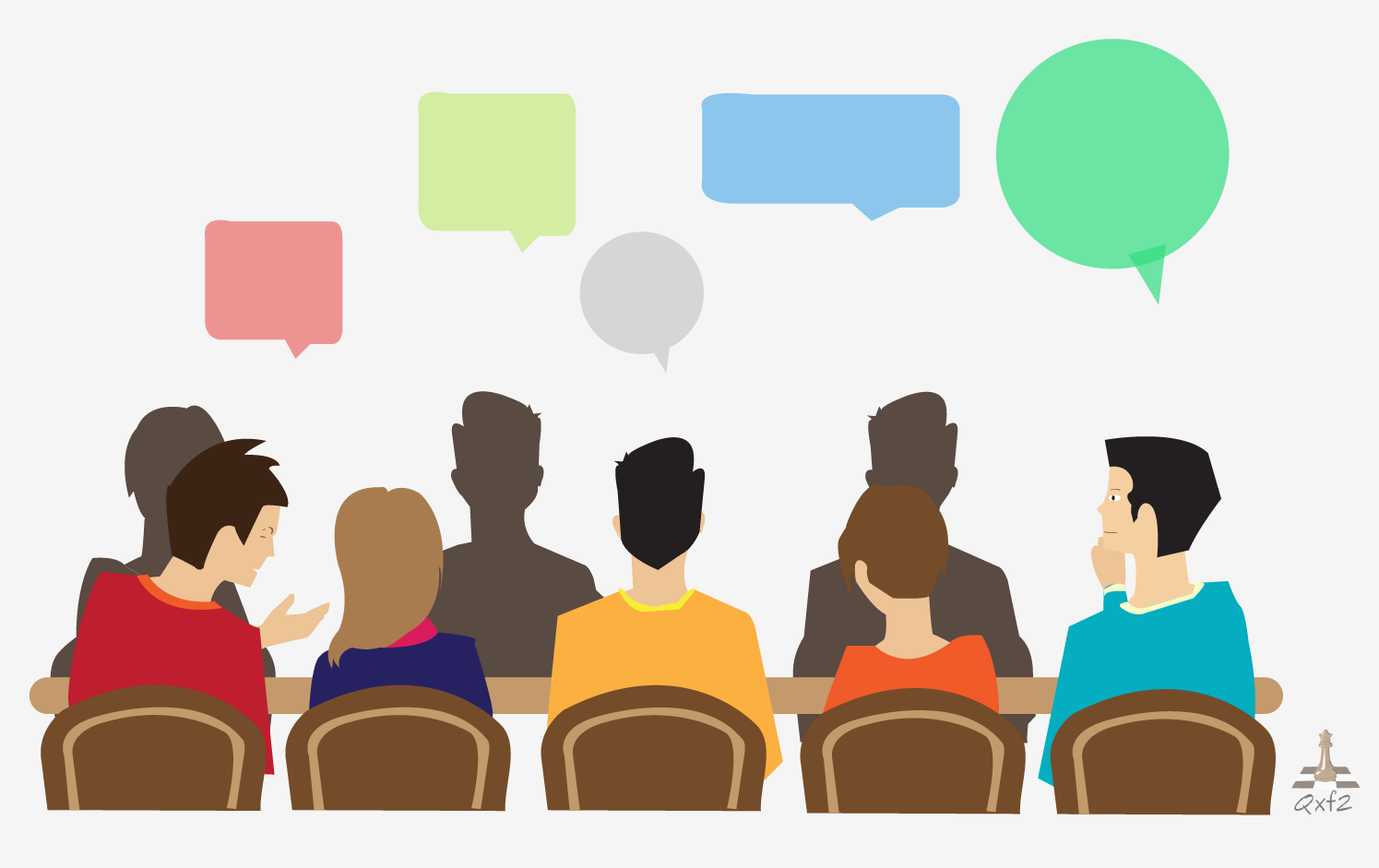 29
सारांश तथा निष्कर्ष
लगत २ कृषक परिवार प्रश्नावली
गैर आवासीय भवन (भाग ६)
कृषि औजार तथा कृषिका साधनहरू (भाग ७)
30
विस्तृत जानकारीका लागि गणना पुस्तिकाको पेज ७२ देखि ७८ सम्म अध्ययन गर्नुहोस्
धन्यवाद !
31